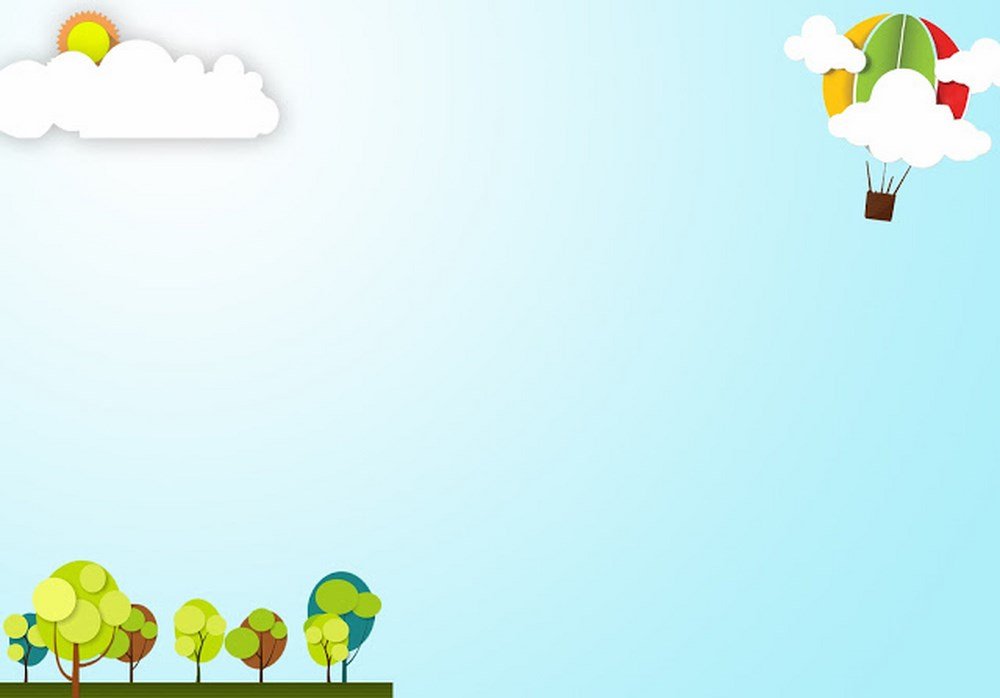 BÀI 2: GIẢI BẤT PHƯƠNG TRÌNH BẬC HAI MỘT ẨN
Nghiệm của bất phương trình bậc hai là các giá trị của biến x mà khi thay vào bất phương trình ta được bất đẳng thức đúng.
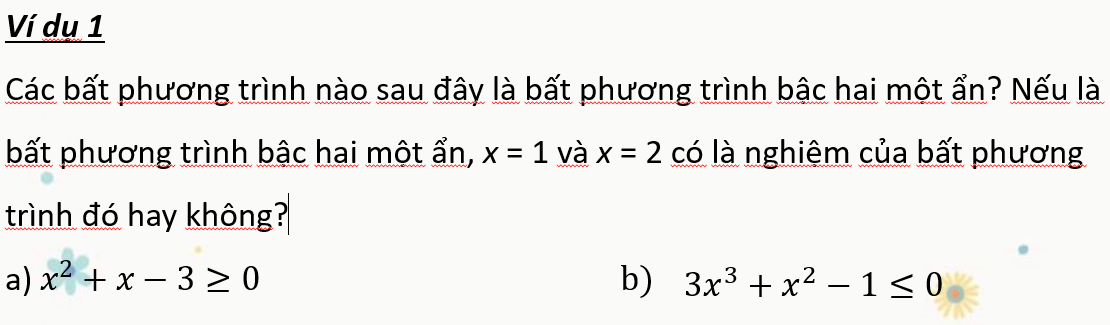 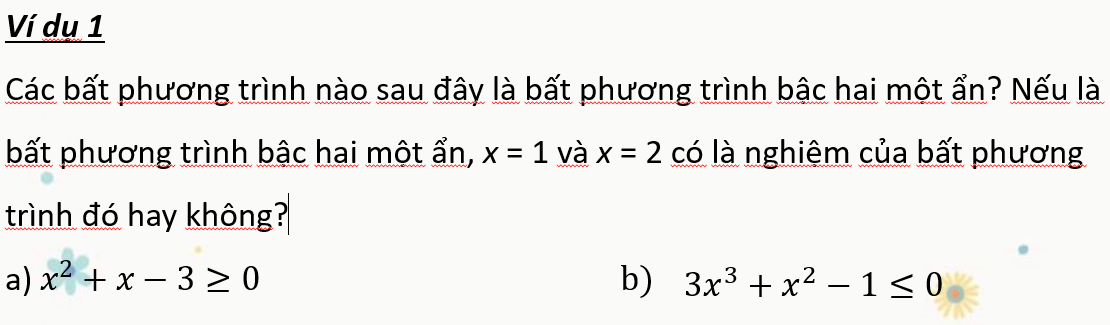 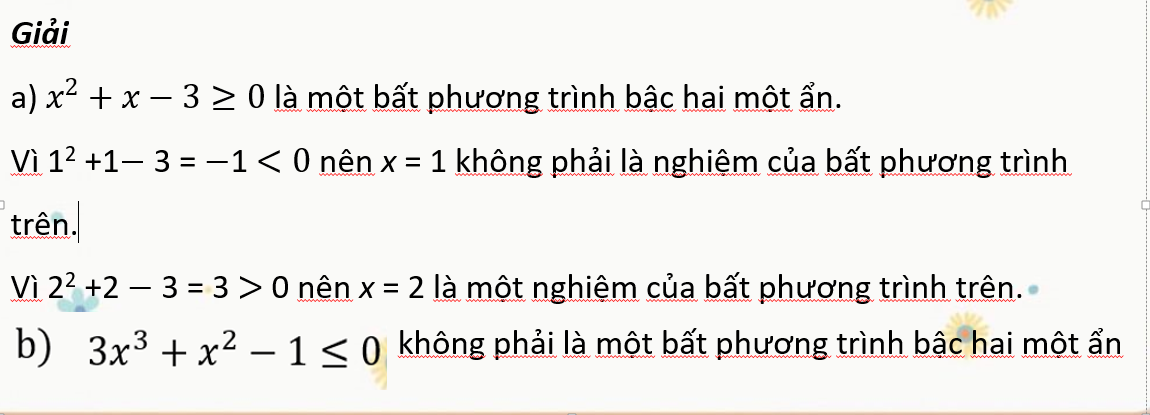 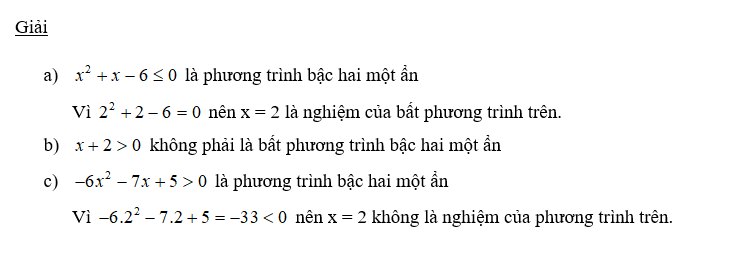 Giải bất phương trình bậc hai là tìm tập hợp các nghiệm của bất phương trình đó.
Cách giải:  giải bất phương trình bậc hai bằng cách xét dấu của tam thức bậc hai tương ứng.
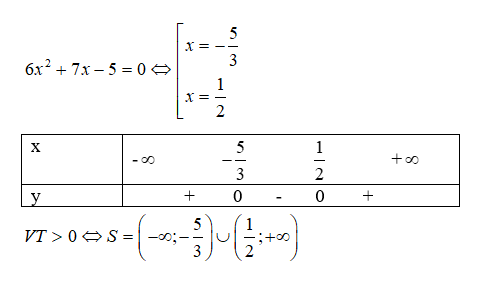 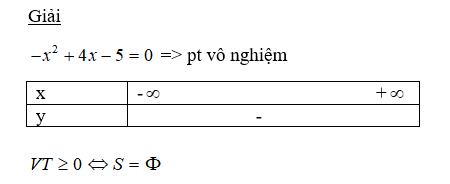 Thực hành 2: (sgk / tr 12)
Thực hành 2: (sgk / tr 12)
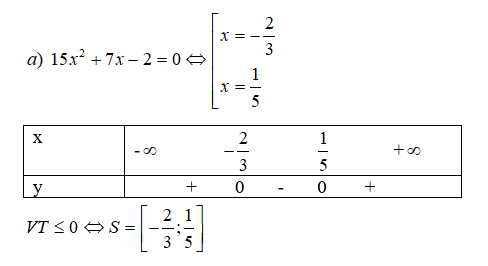 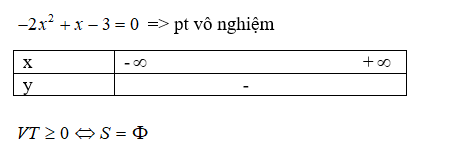